にほんごJPN101
Nov. 13, 2009
(Friday)
ぶんぽうの　ふくしゅう
2
ぶんぽう４：Expressing distance and duration using the particle　　　　　　　から、まで and で and suffix ～ぐらい／くらい
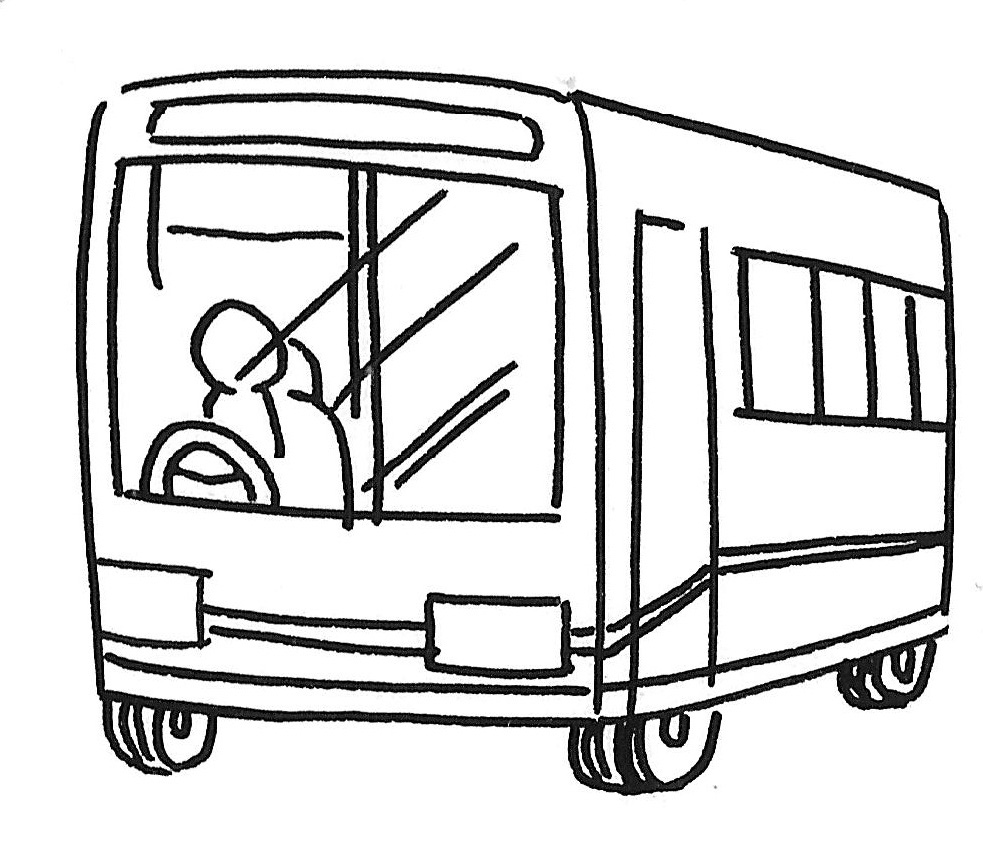 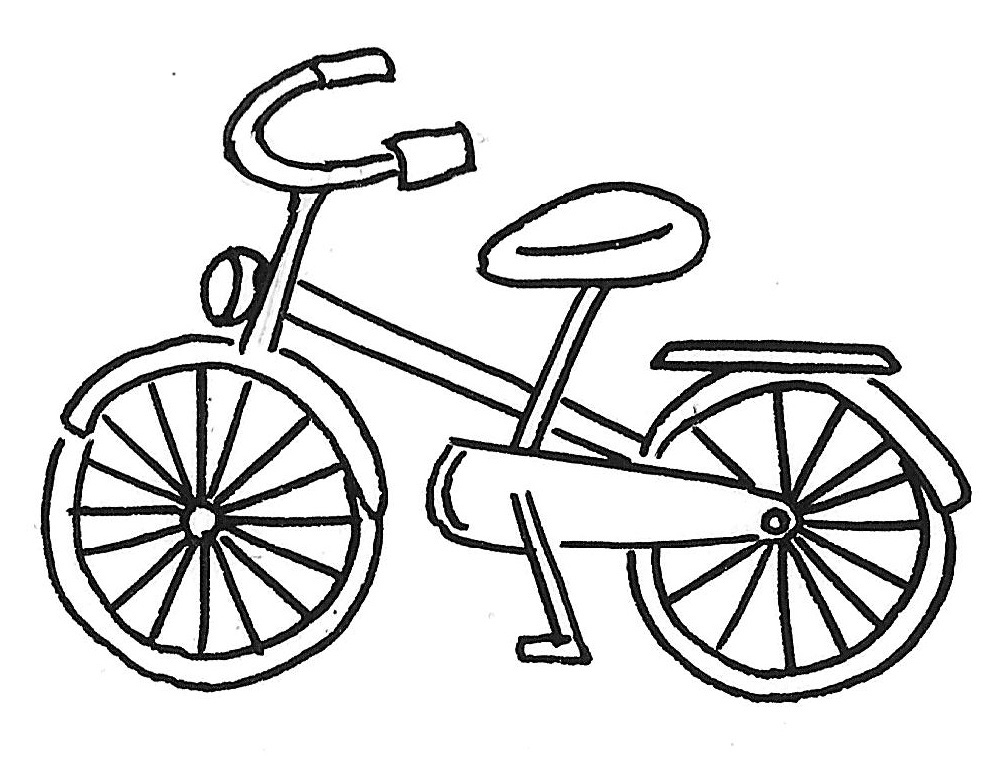 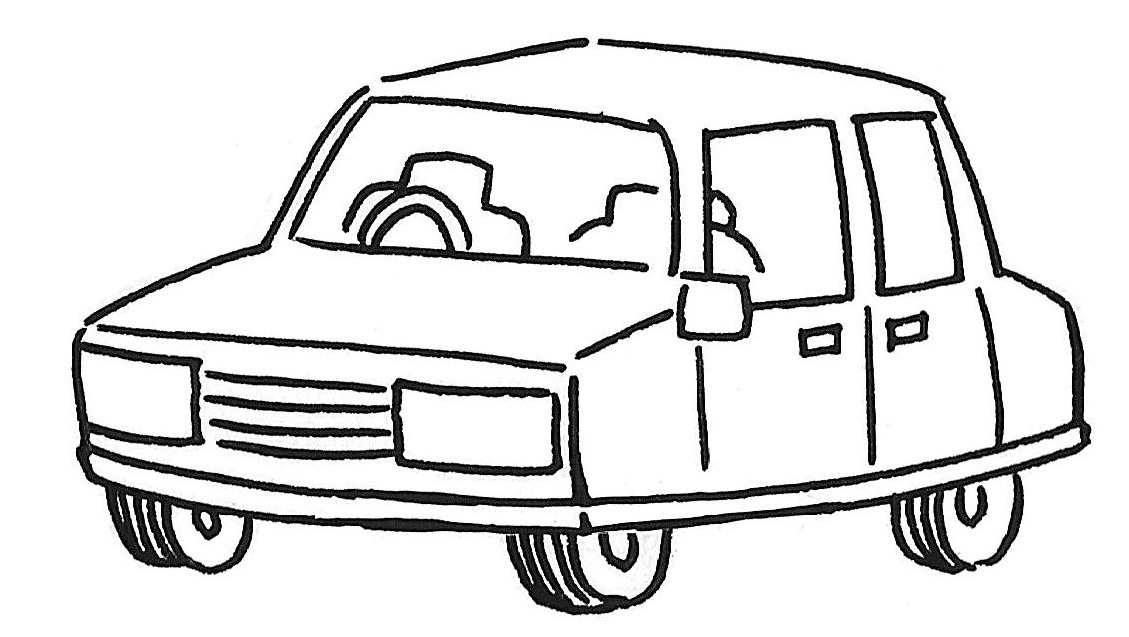 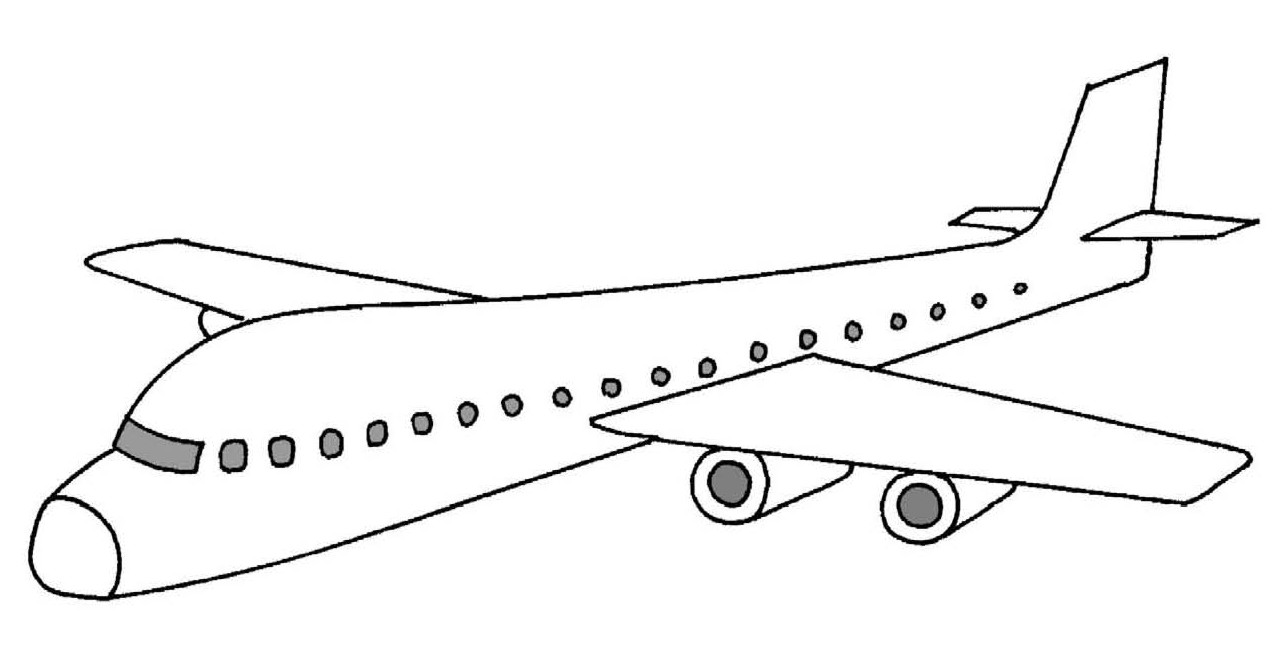 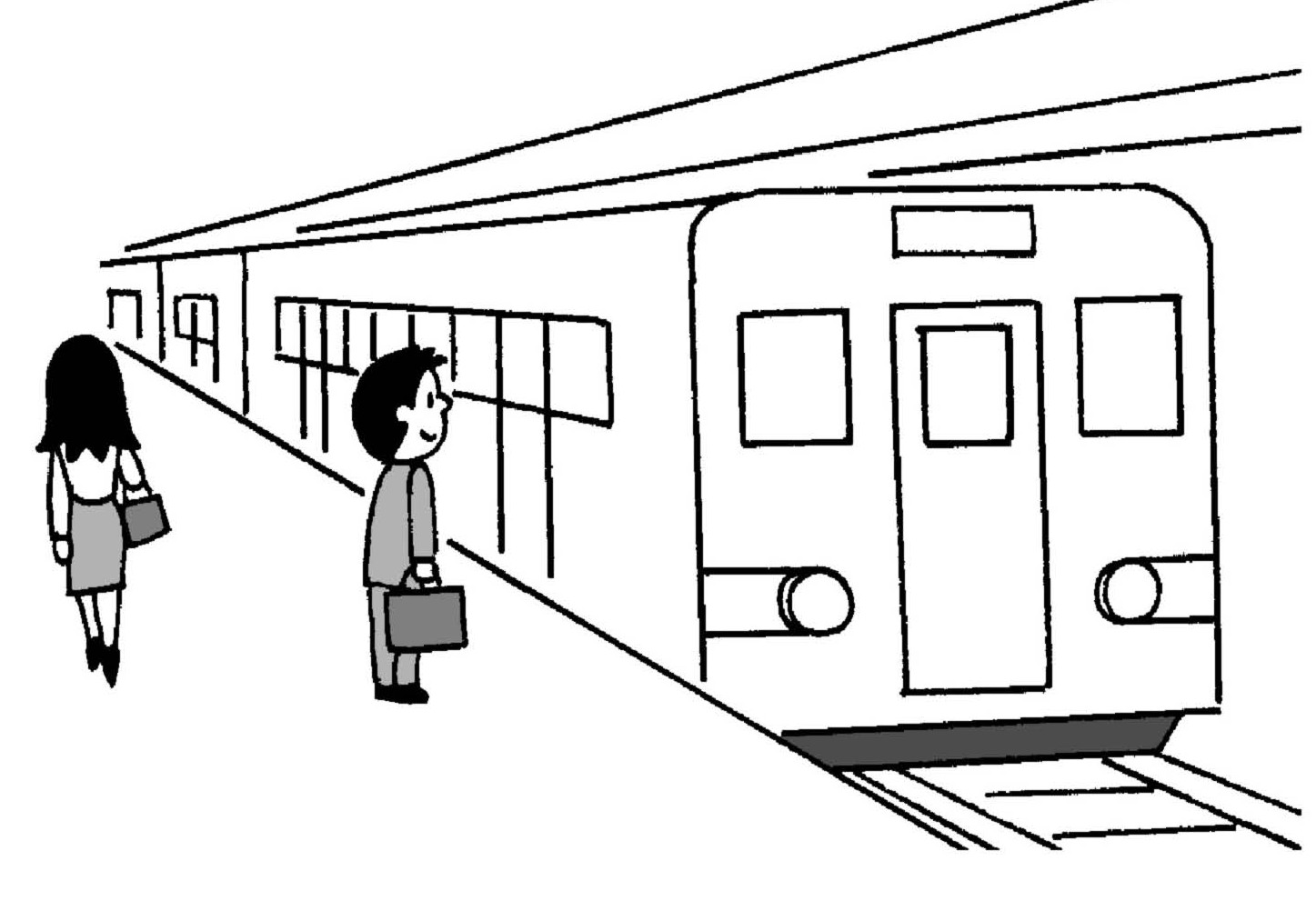 （　　）から（　　）まで、（　　）で　なんじかんぐらい　かかりますか。
3
P192 Activity 2
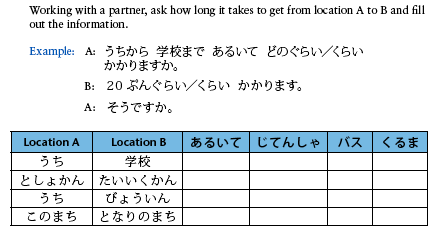 4
ぶんぽう５：More about the topic marker は and the similarity 　　　　　　　 marker も (double particles and は vs. が)
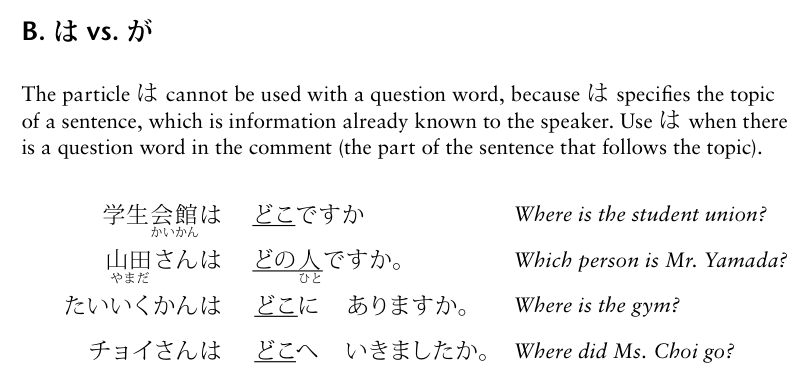 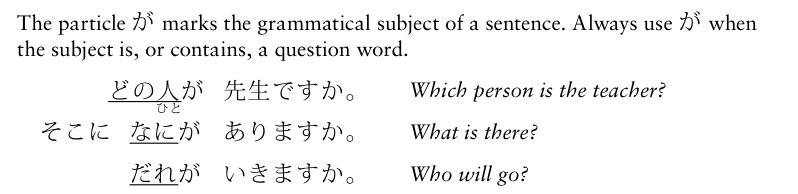 5
P196 Activity 1
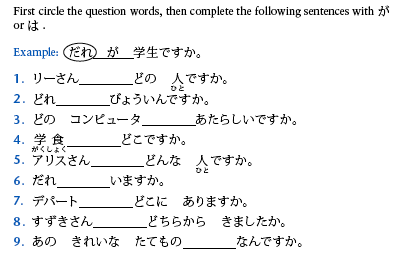 は
が
が
は
は
が
は
は
は
6
ぶんぽう５：More about the topic marker は and the similarity 　　　　　　　 marker も (double particles and は vs. が)
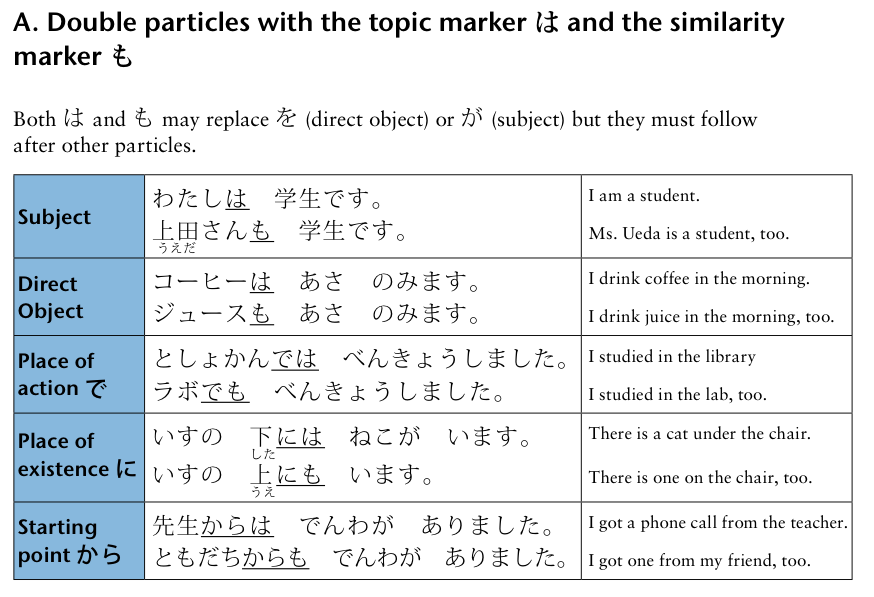 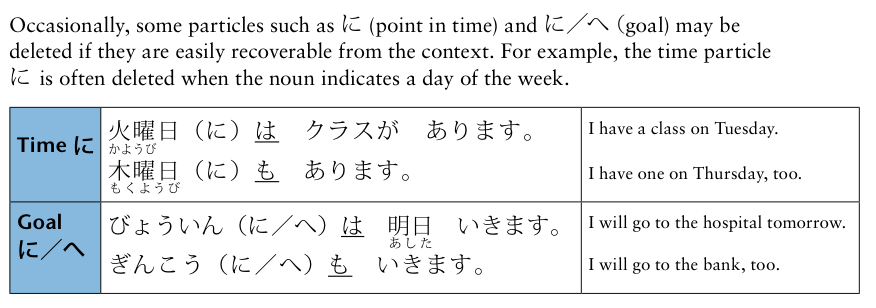 7
は and も replace を or が.
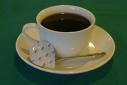 よく　コーヒーを　のみます。
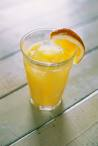 ジュースも　のみます。
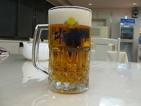 でも、ビールは　のみません。
は and も replace を or が.
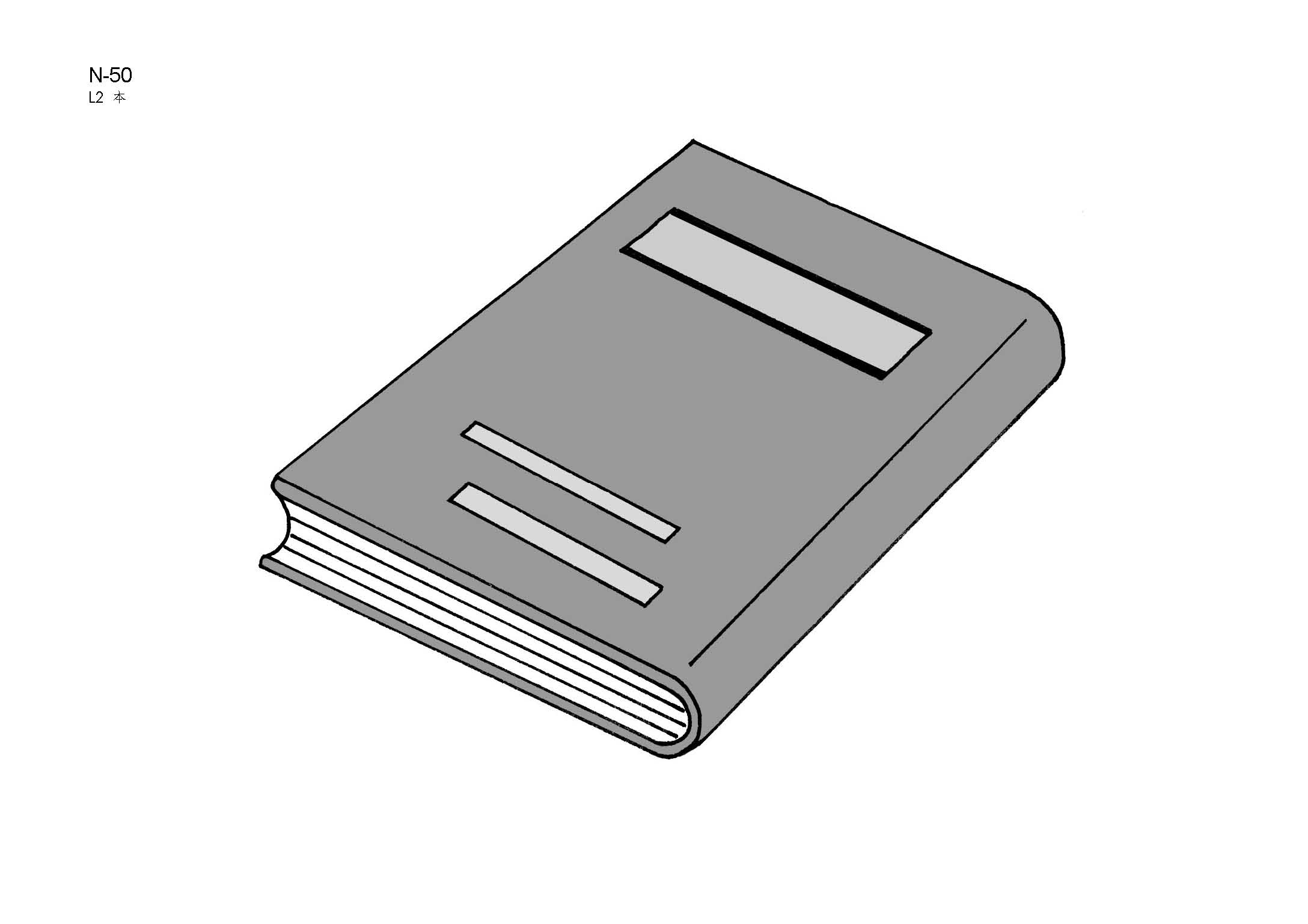 私は　よく　本を　よみます。
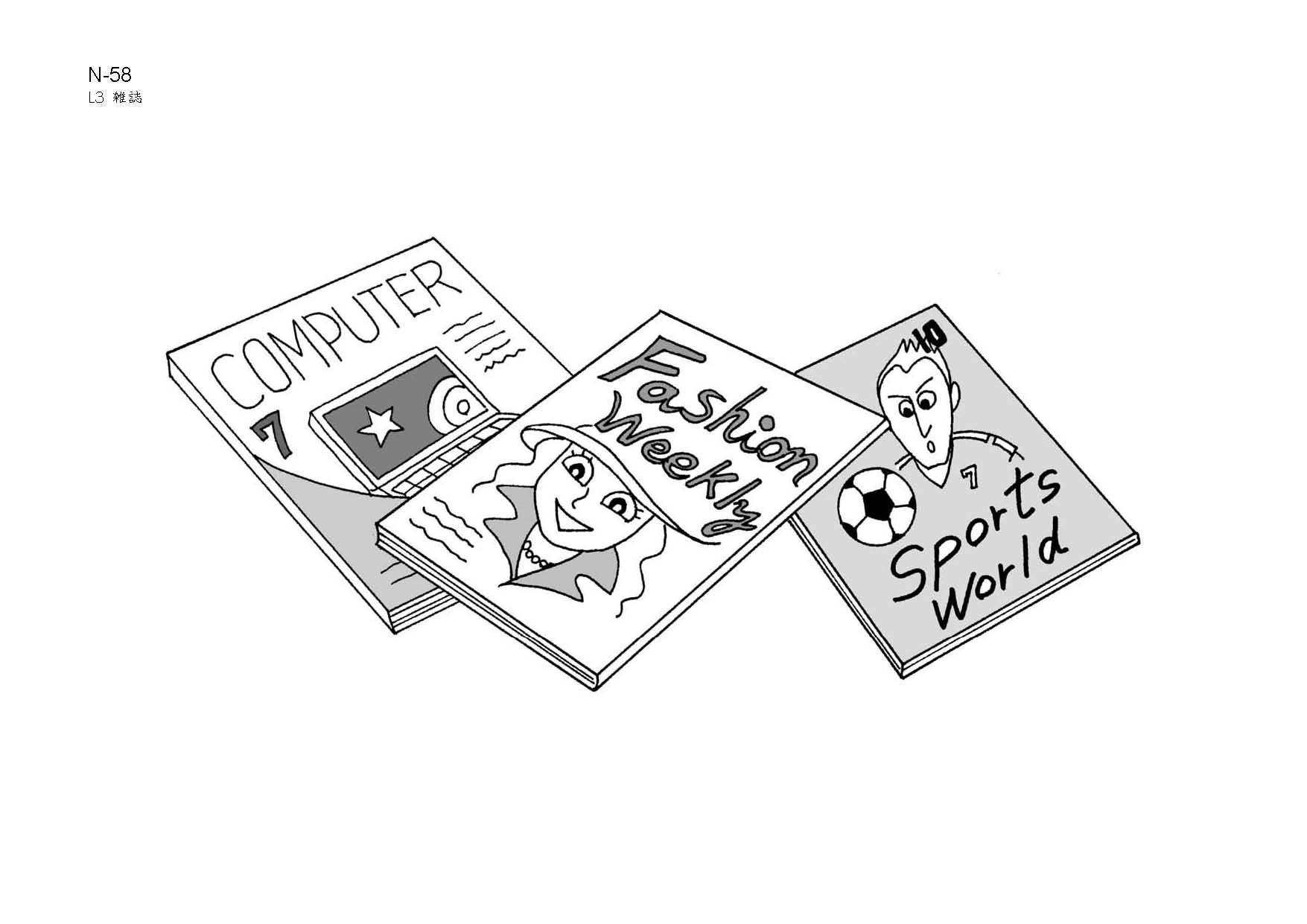 ざっしも　よみます。
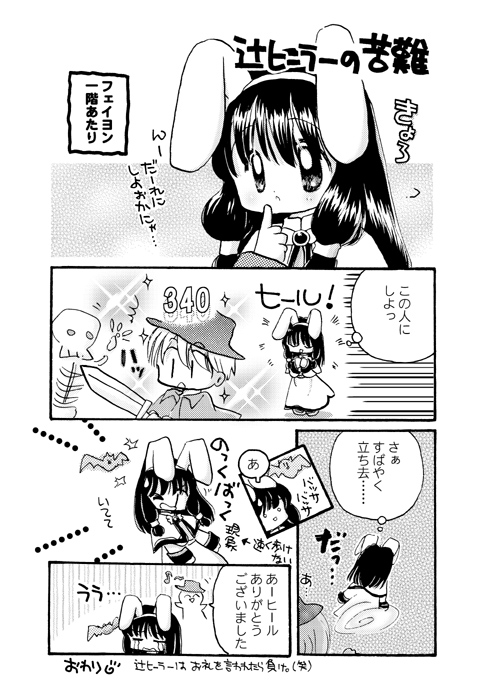 でも、まんがは　よみません。
は and も are added to other particles and make  double particles .
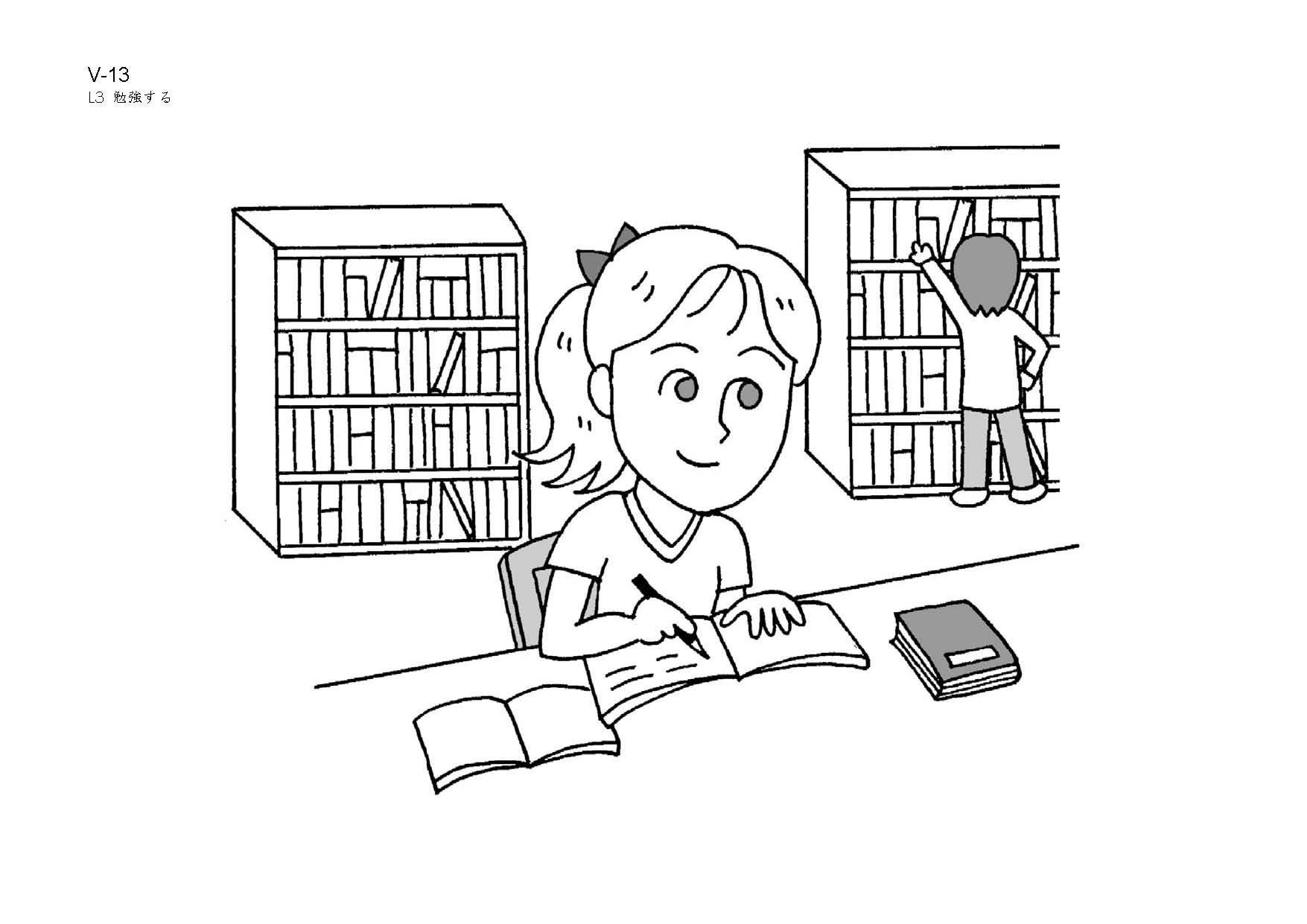 よく　としょかんで　べんきょうします。
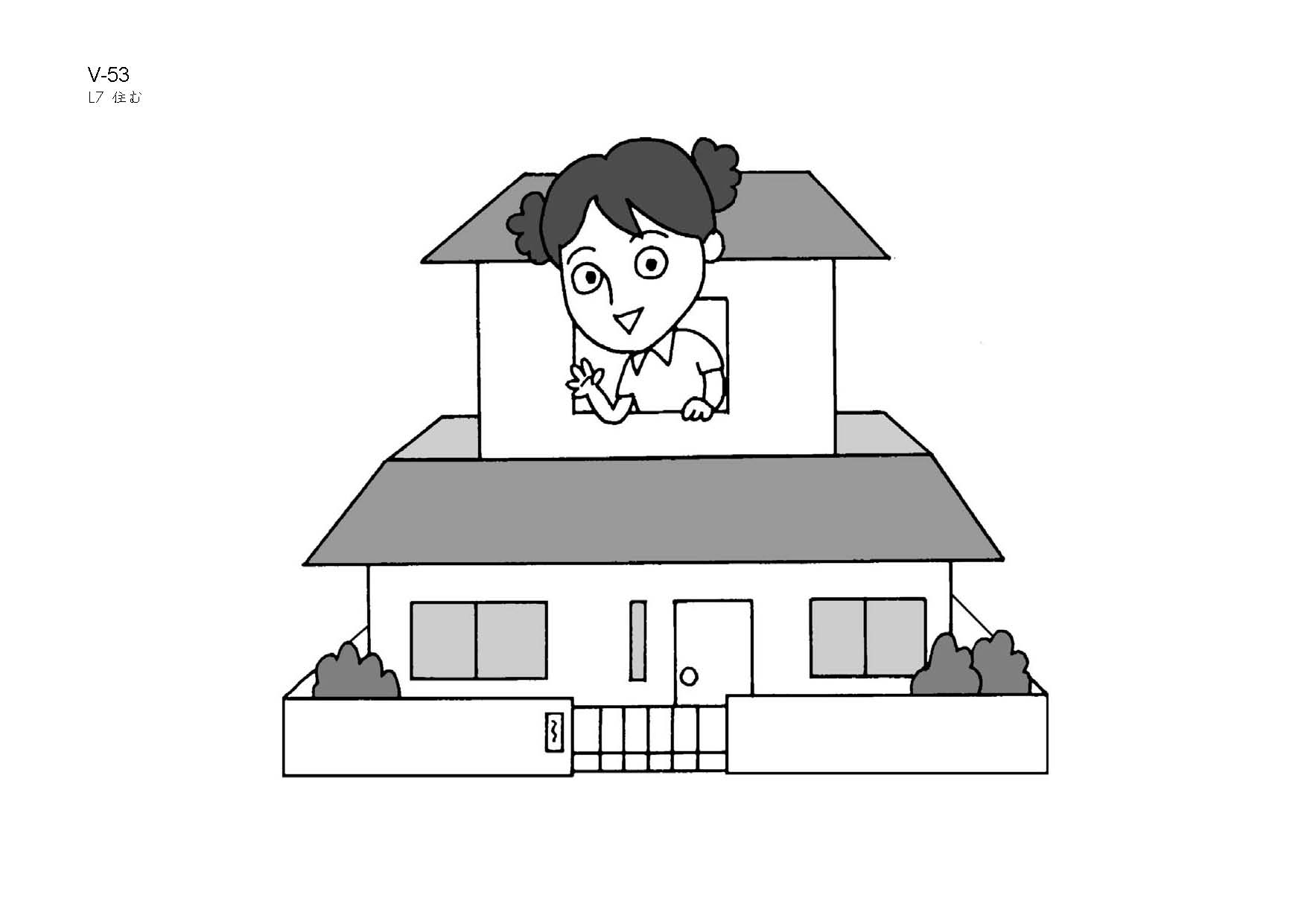 うちでも　べんきょうします。
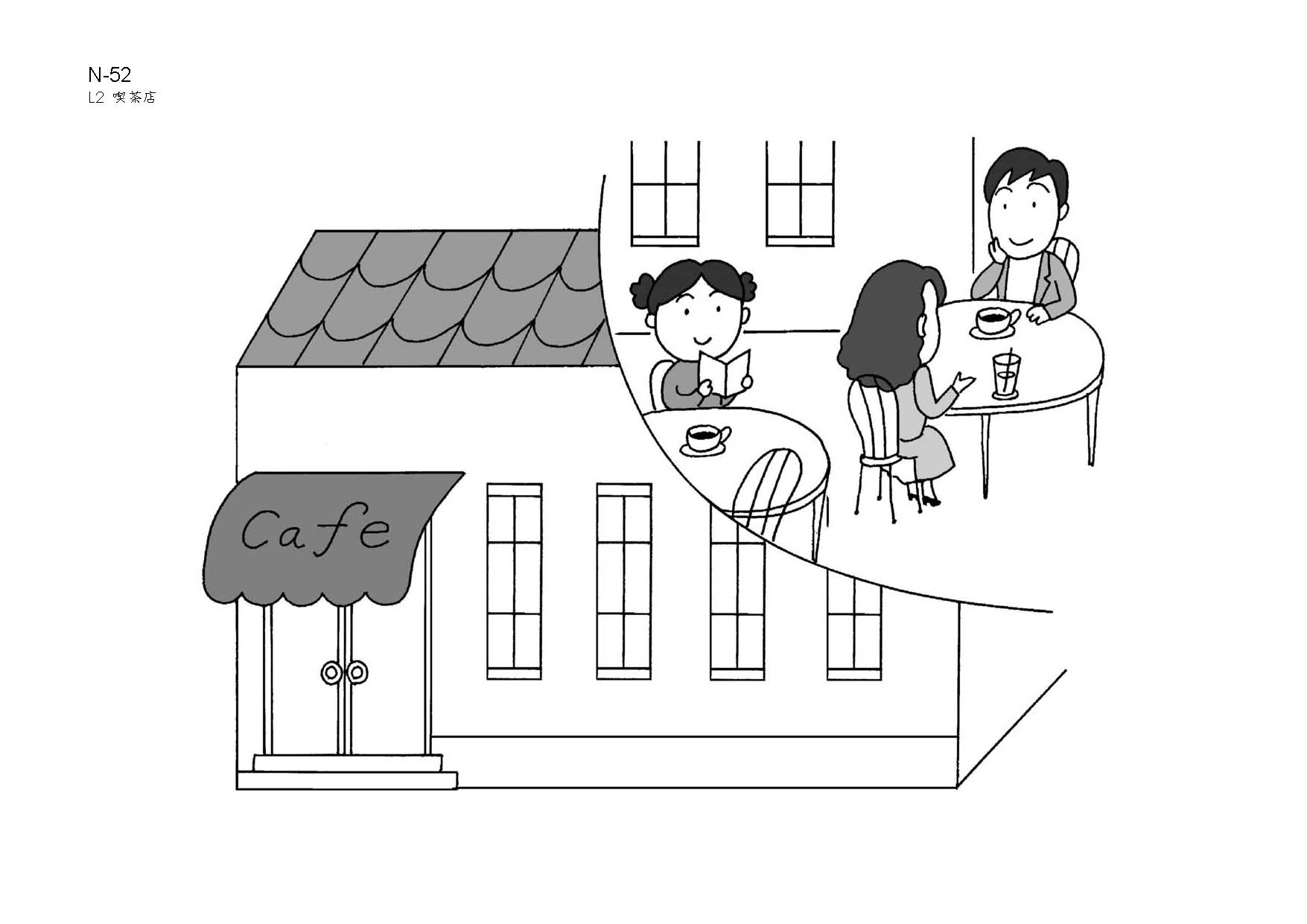 でも、きっさてんでは　　
べんきょうしません。
は and も are added to other particles and make  double particles .
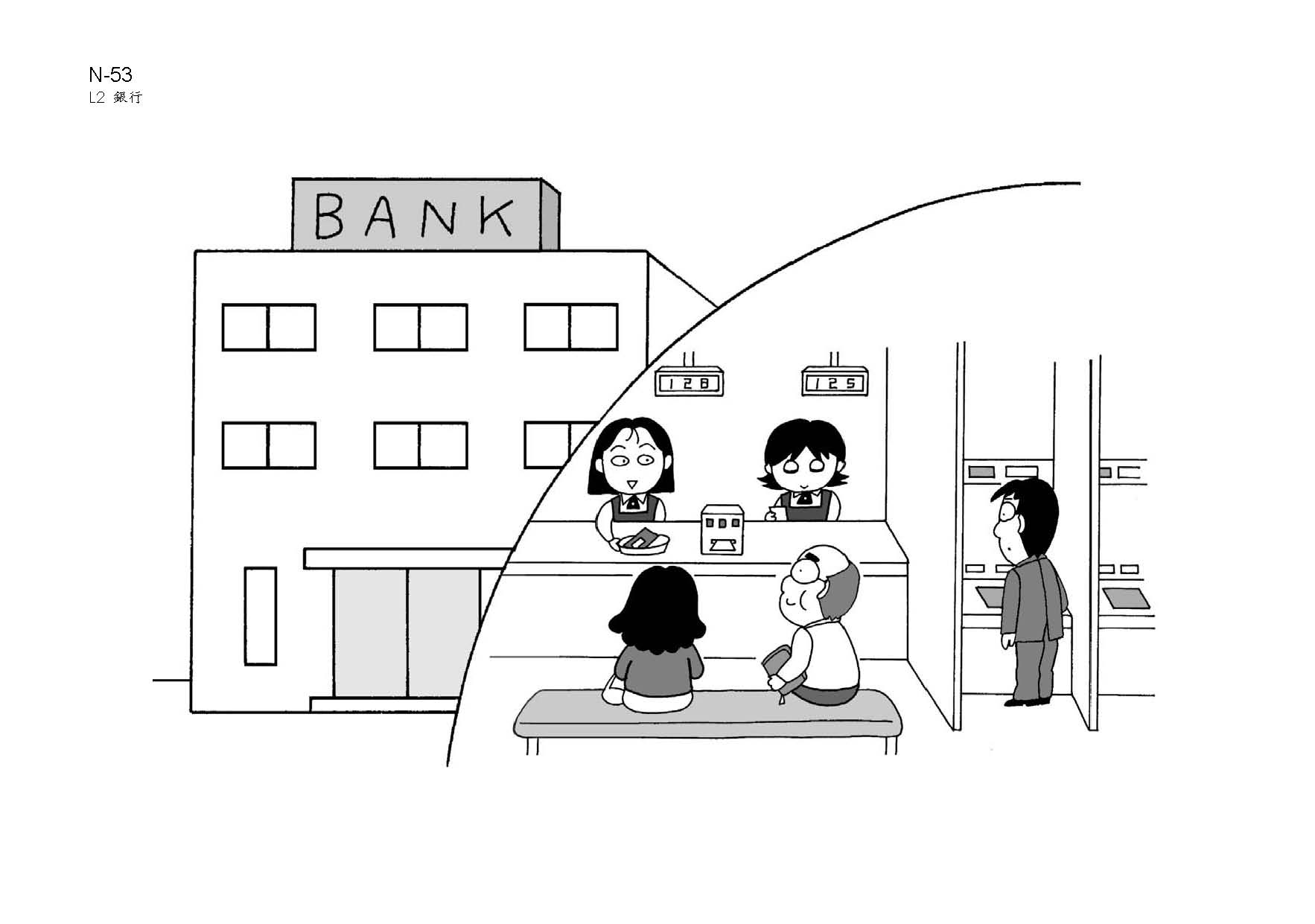 私は　ぎんこうに　いきました。
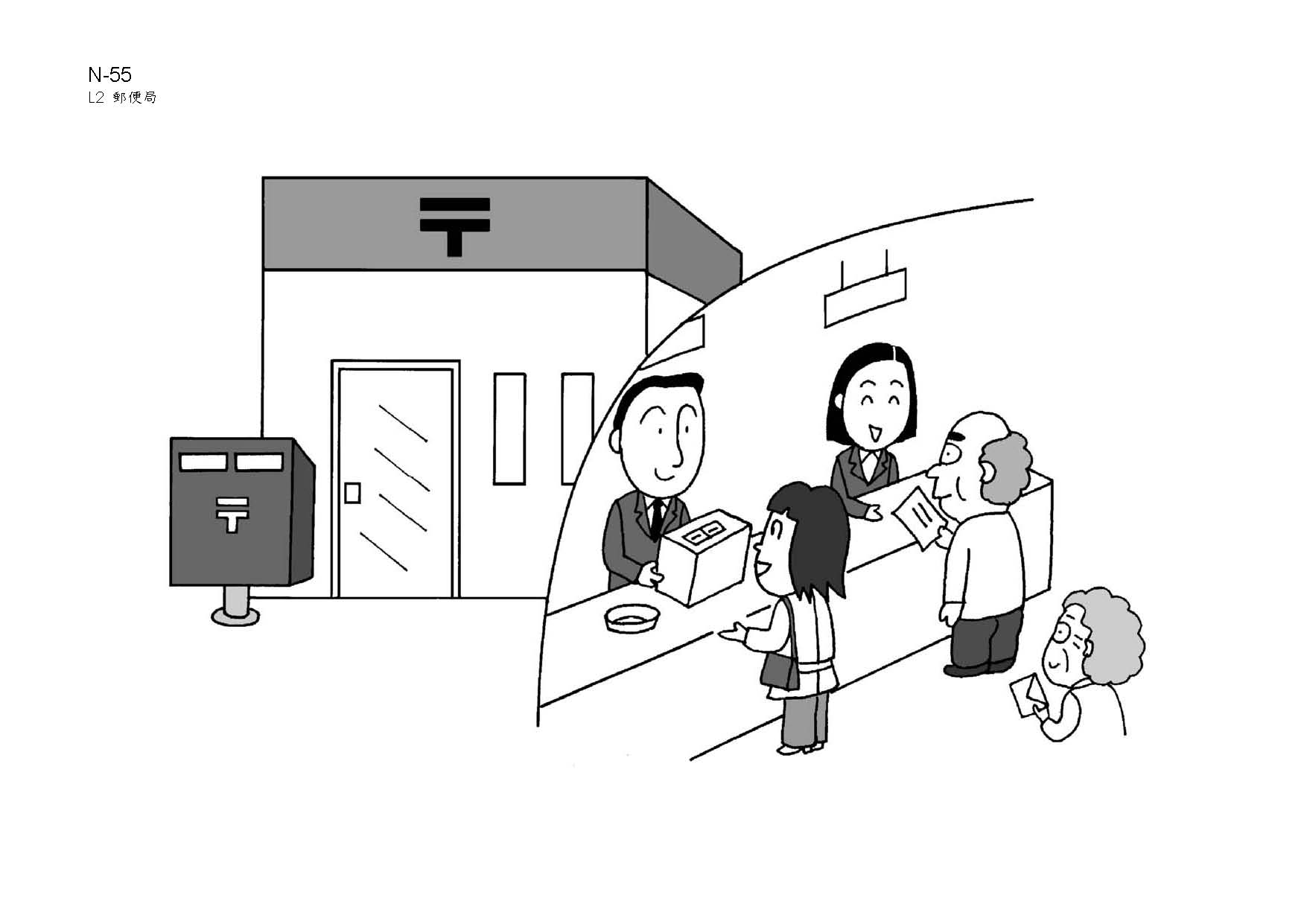 ゆうびんきょくにも　いきました。
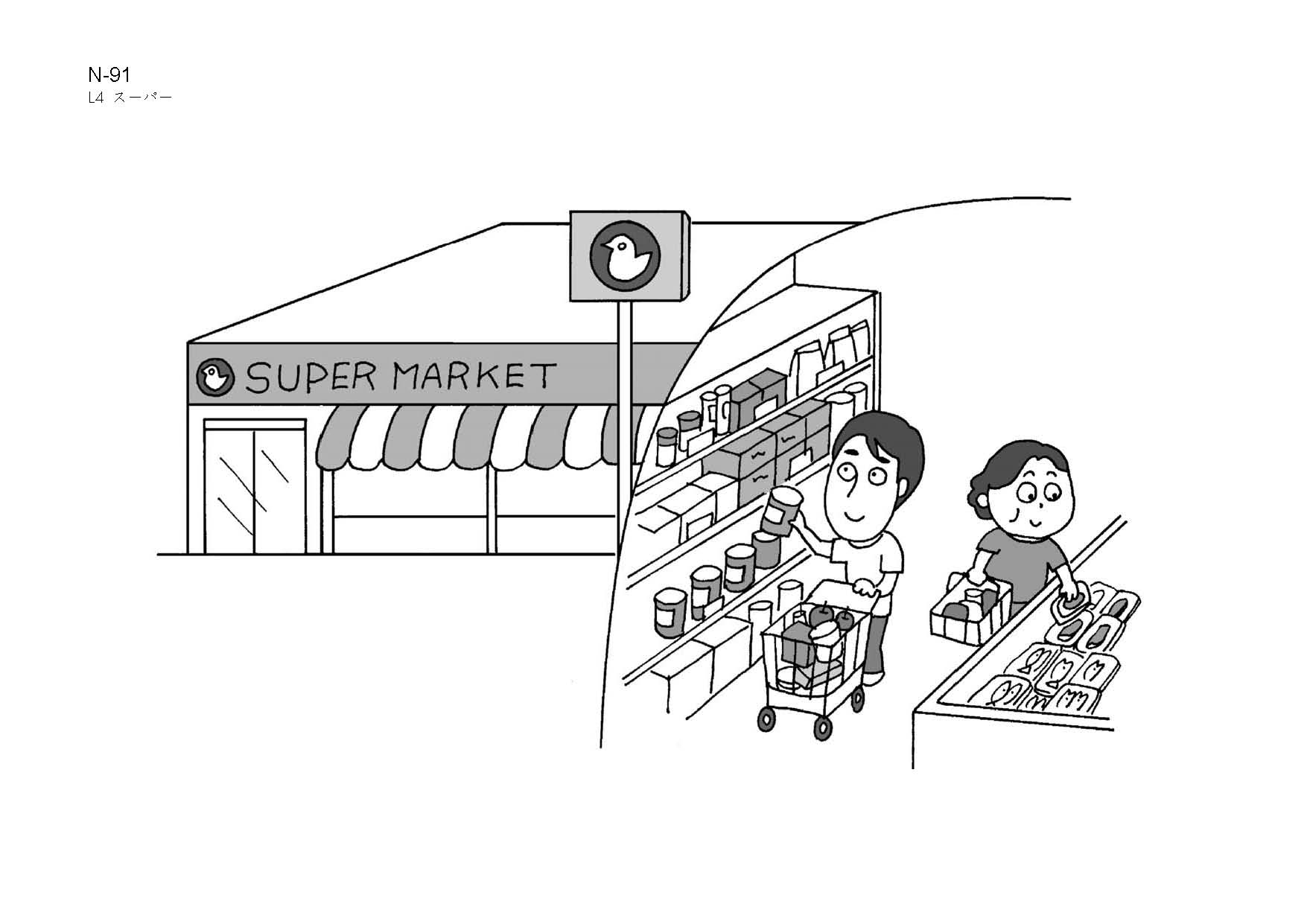 でも、スーパーには　
いきませんでした。
ぶんぽう５：More about the topic marker は and the similarity 　　　　　　　 marker も (double particles and は vs. が)
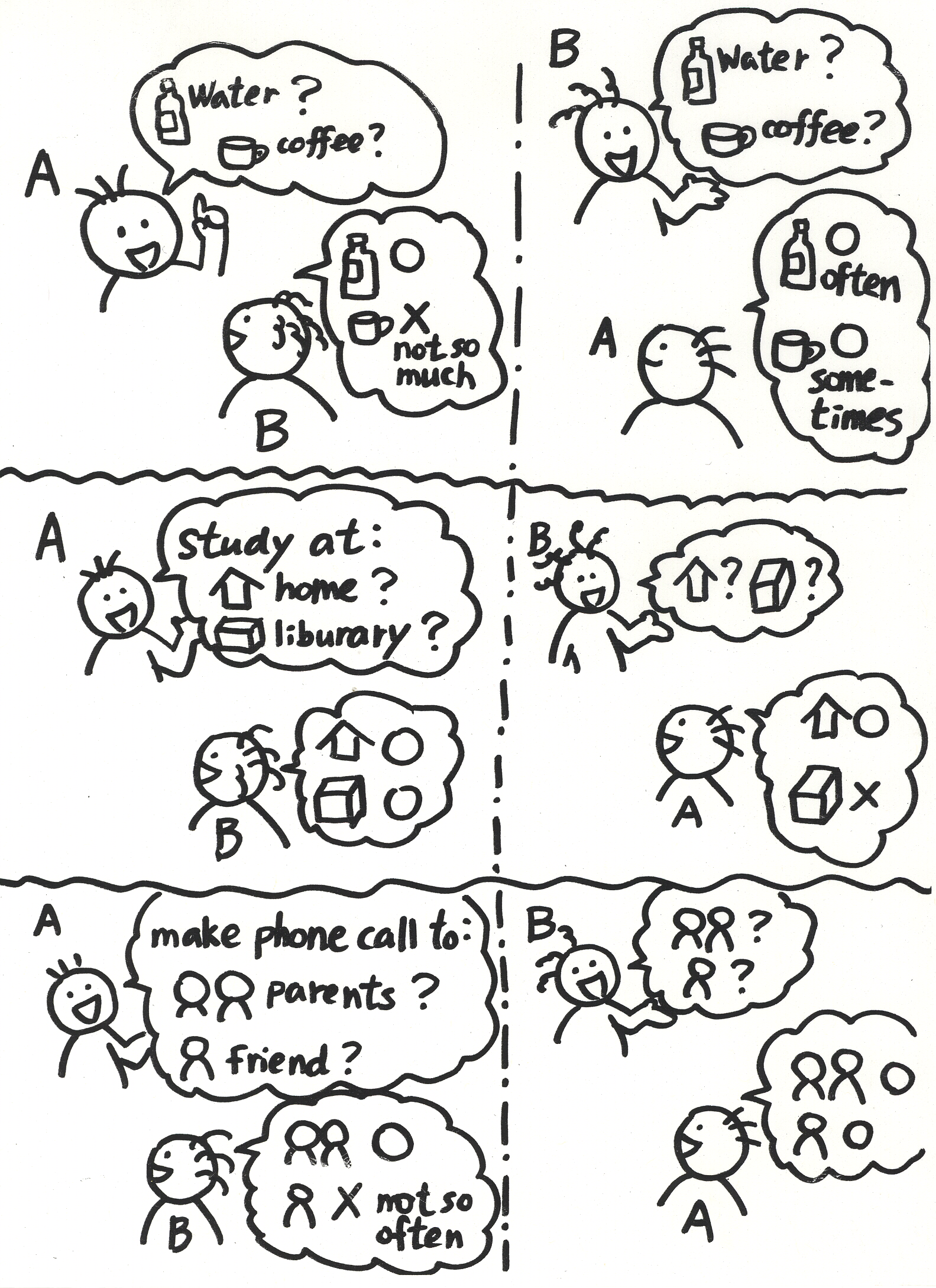 B：Aさんは、うちでべんきょうしますか。
　　としょかんでべんきょうしますか。
A：わたしは、うちでべんきょうします。
　　でも、としょかんではべんきょうしません。
ぶんぽう５：More about the topic marker は and the similarity 　　　　　　　 marker も (double particles and は vs. が)
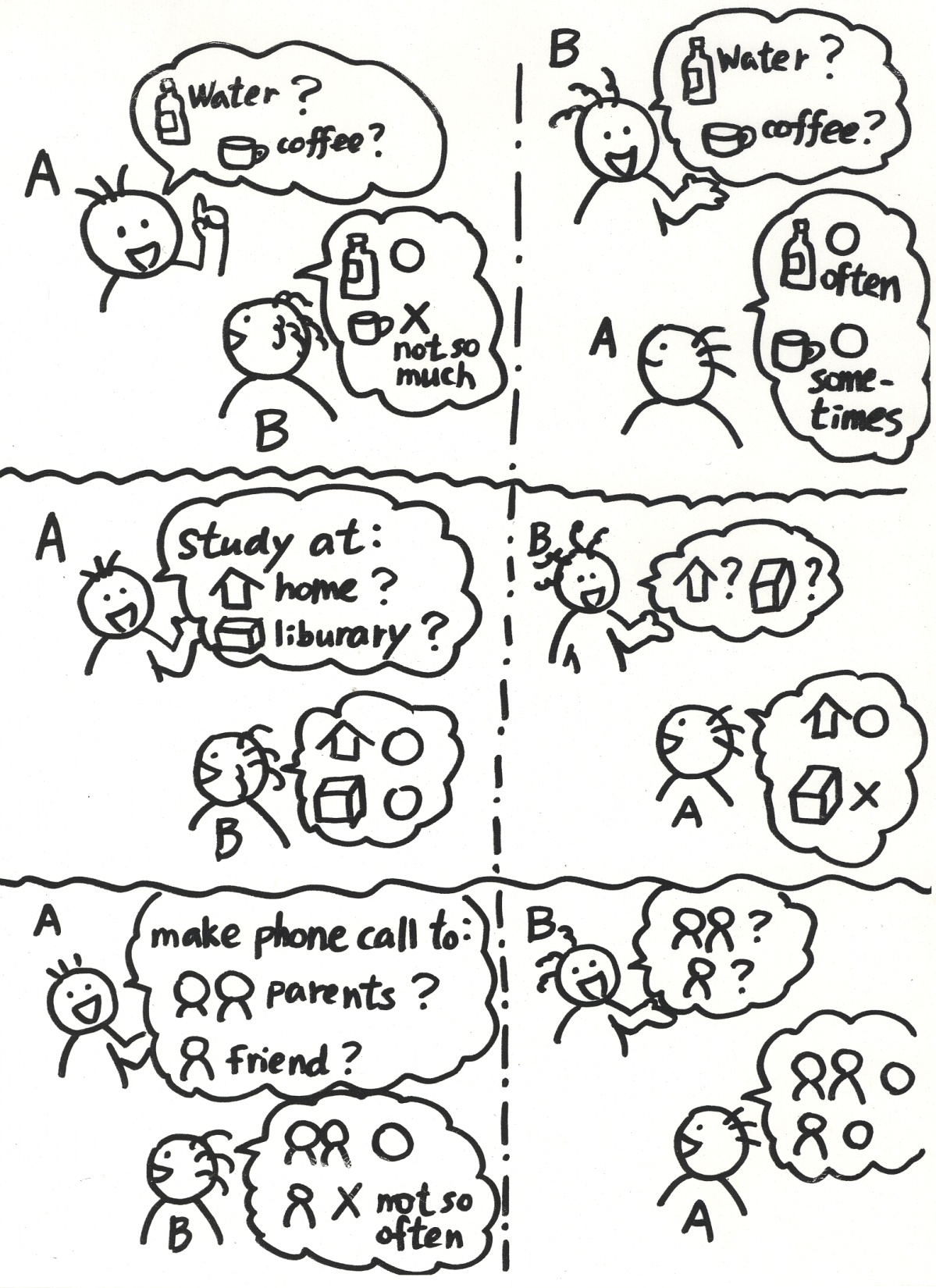 P194 Activity 2-1
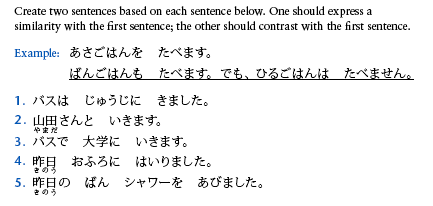 ×
14
P196 Activity 2-2
バスは　じゅうじに　きました。
	じょういちじにも　きました。　
　　でも、じゅうにじには　きませんでした。
3.　バスで　大学に　いきます。
　　じてんしゃでも　いきます。
　　でも、タクシーでは　いきません。
4.　昨日　おふろに　はいりました。
　　明日も　はいります。
　　でも、あさっては　はいりません。
5.　昨日の　ばん　あびました。
　　今日も　シャワーを　あびます。
　　でも、明日は　シャワーを　あびません。
15
P197 Activity 3
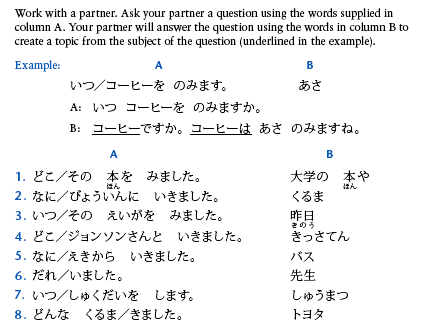 16
P197 Activity 4
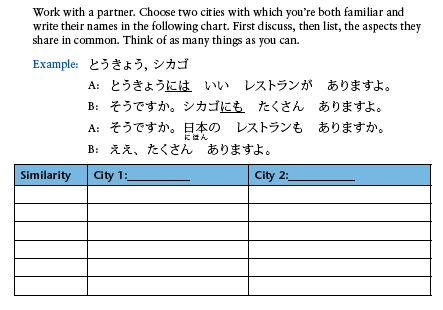 17
ふくしゅう
18
へや(p166-67)
いす
いぬ
え
おしいれ
しゃしん
ソファ
たんす
つくえ
テーブル
でんわ
ドア
とけい
ねこ
ふとん
ベッド
ほんだな
まど
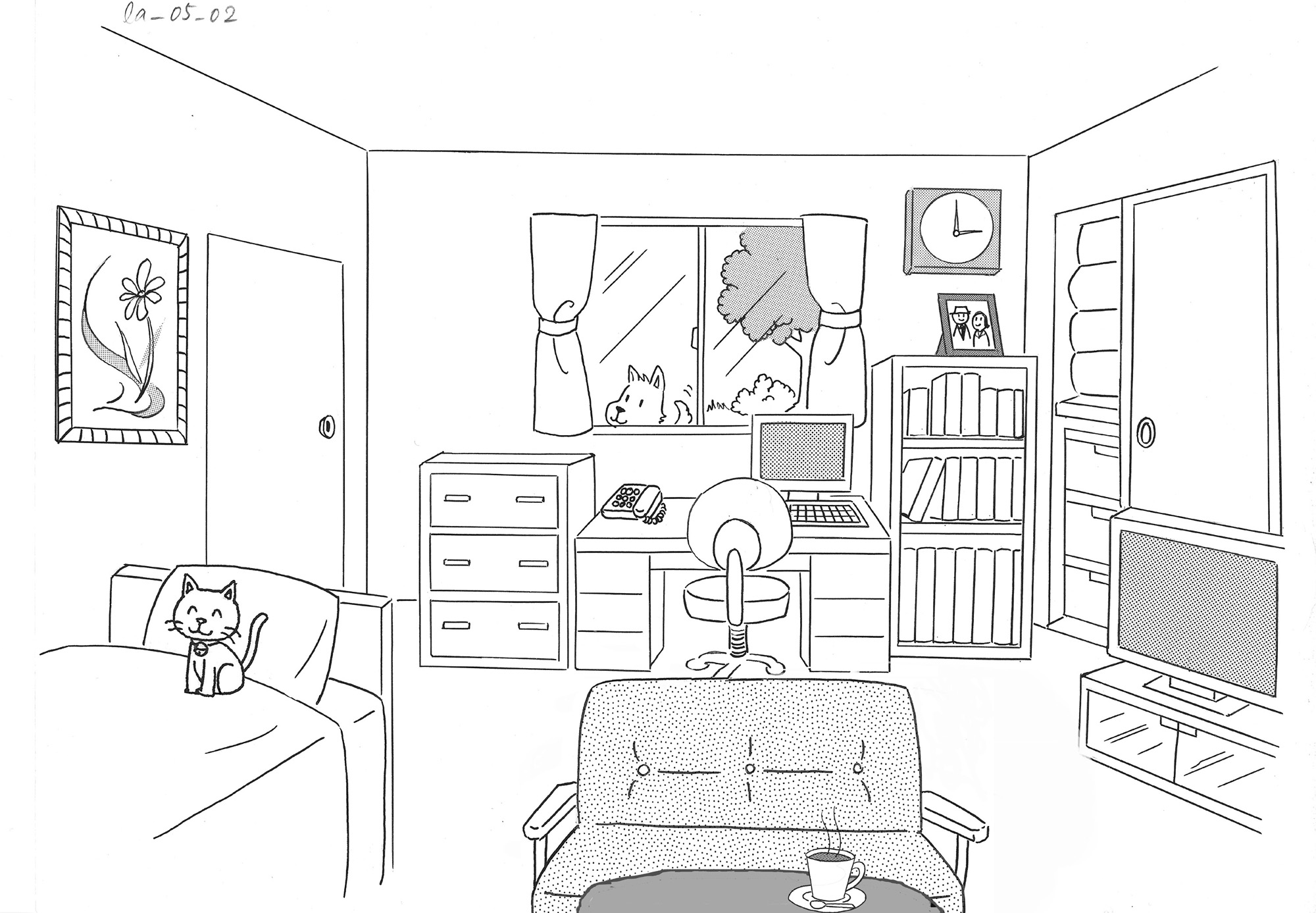 19
（　　　）の（　　　）に　（　　　）が　いますか。
オバマさん
みぎ
だれ
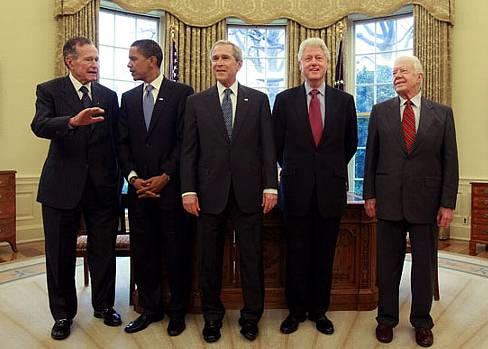 20
ディクテーション
21